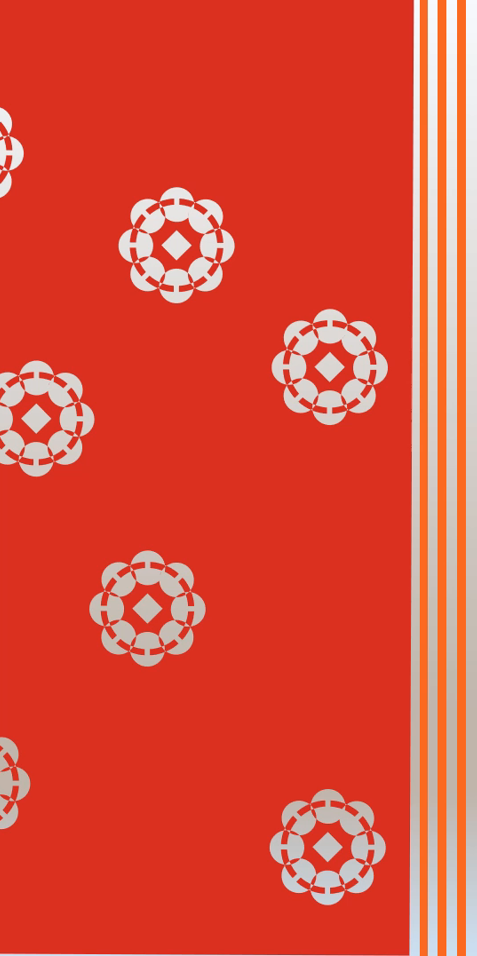 Kanae Fujitsuka
media method
026-219-2557
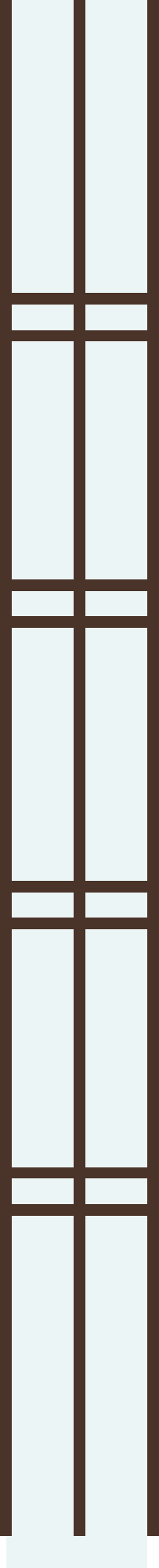 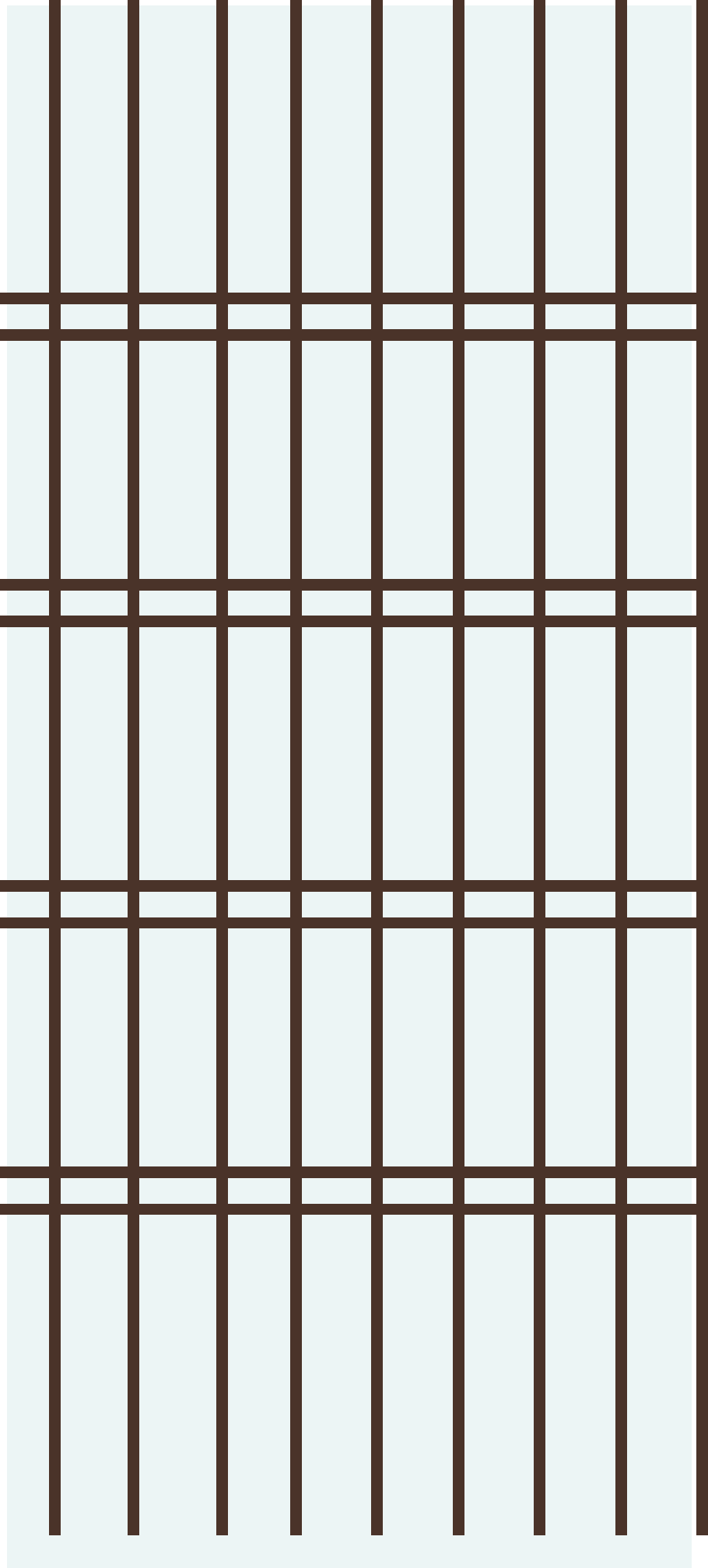 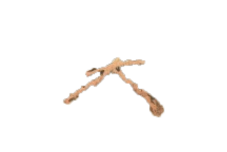 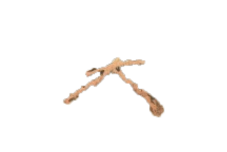